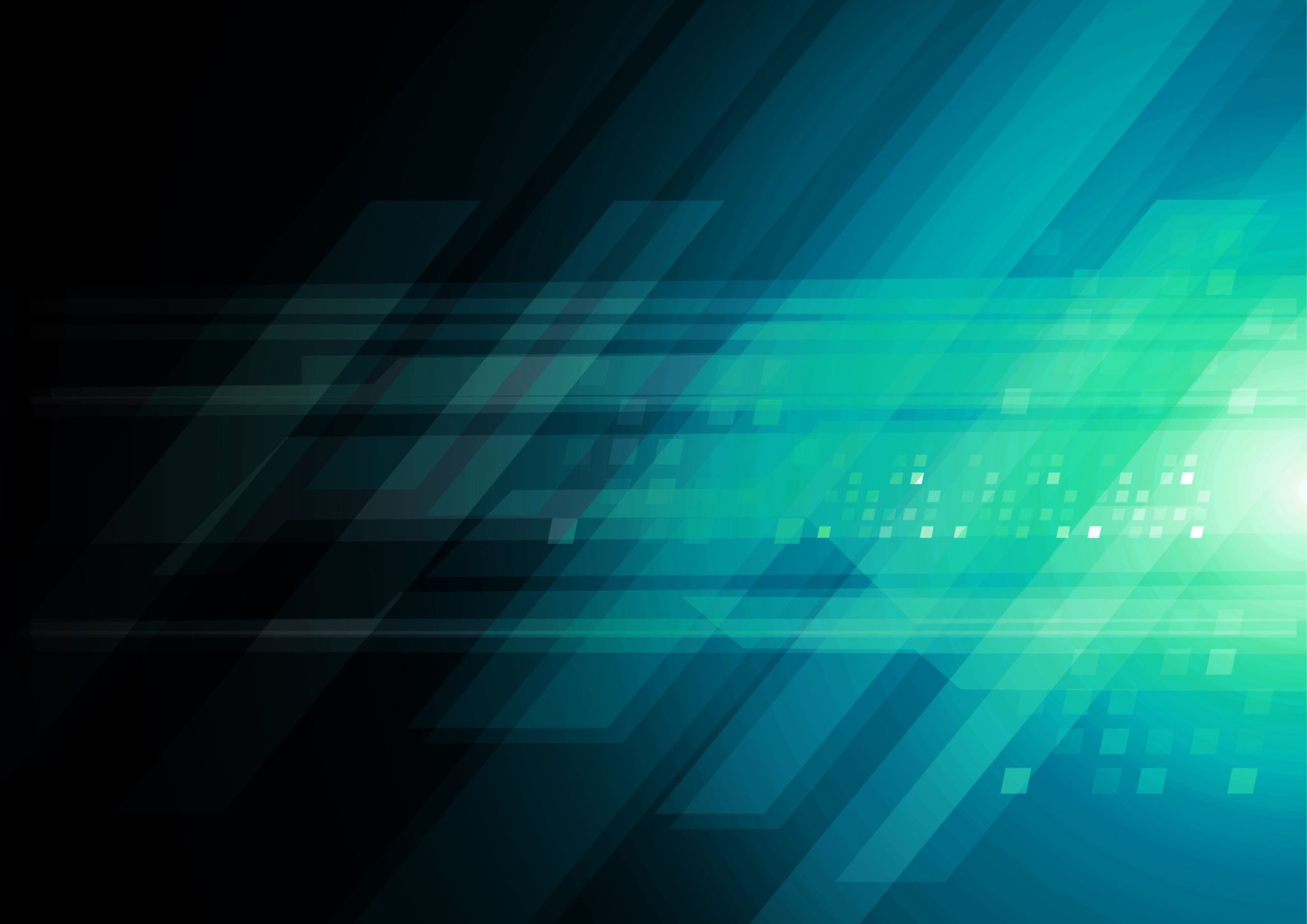 What is Best Country to Invest in?
By MALNICH
Introduction
This case study looks which country would be the best for a business looking to expand
Data: 2021
Countries: EU+G20
Source:
https://data.worldbank.org/country
https://en.wikipedia.org/wiki/List_of_countries_by_tertiary_education_attainment
https://research.stlouisfed.org/
Education and training monitor EU Commision
https://worldpopulationreview.com/country-rankings/literacy-rate-by-country
https://www.transparency.org/en/cpi/2019
How Score is Calculated
Combination of multiple metrics added together to get a total score
Unemployment Rate, GDP Growth, Index of Economic Freedom, Index of Capital per Person, Corruption Perceptions Index, Literacy Rate, Tertiary Education Attiainmment
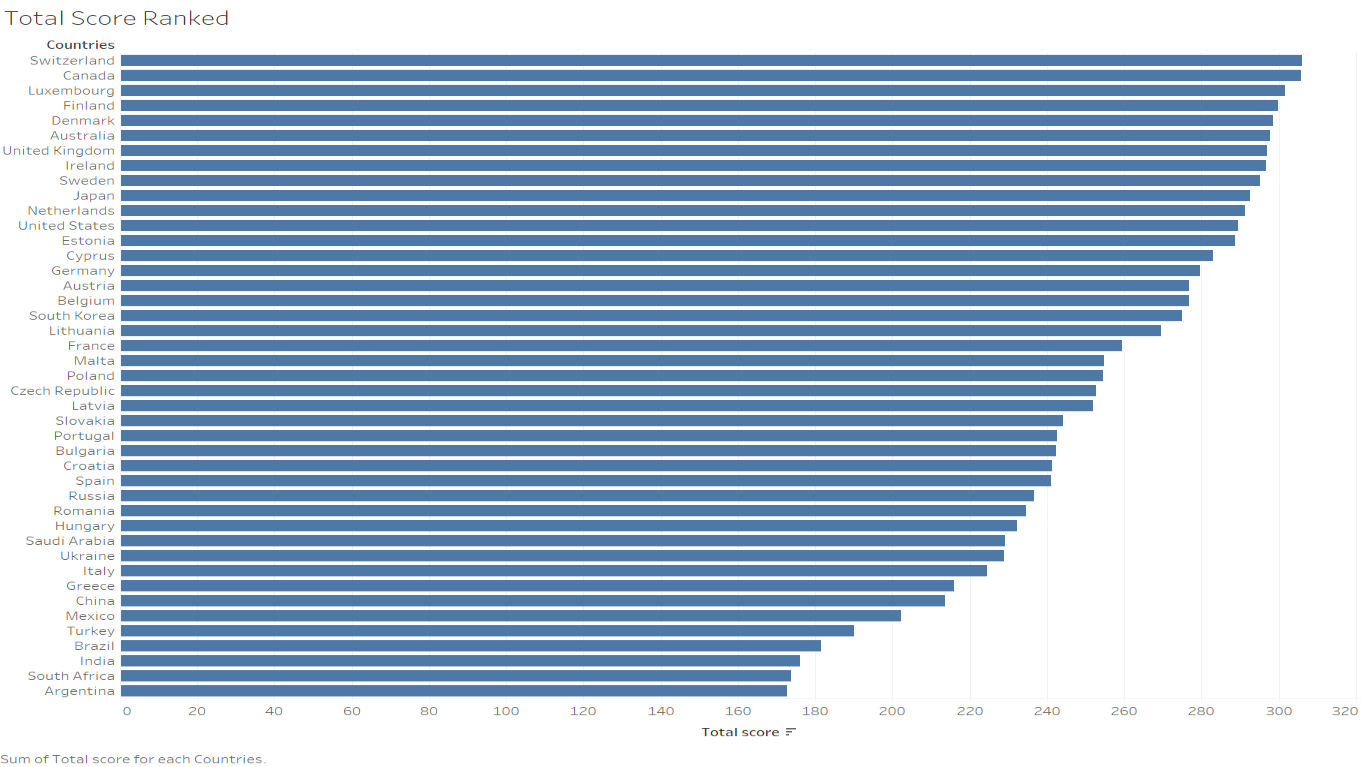 Unemployment Rate
GDP Growth
Inflation rate
Index of Economic Freedom
Corruptions Perceptions Index
Literacy Rate
Tertiary Education Attainment
Recommendations
Switzerland=Best Overall Score
Ireland= High in Multiple Metrics
Denmark = Least corrupt country
China= High GDP Growth
Conclusion
Multiple countries to choose from depending on what business environment you are looking for
Countries with low corruption, high economic growth, highly education population or low inflation rate, high economic freedom